TICCオンライン講座
【オンライン講座受講の手引き】
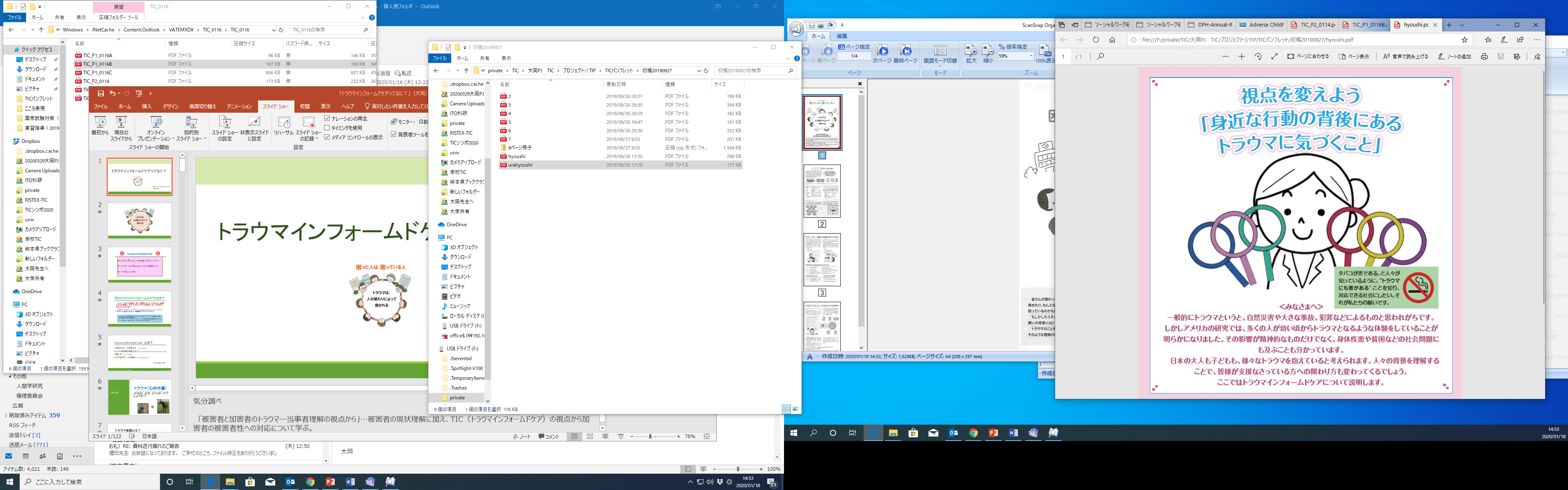 ※イラストの丸い6つの輪は、トラウマレンズ（トラウマの視点をもつと見えてくるものがあること）を指しています。
©2022TICC
１
１：オンライン講座について
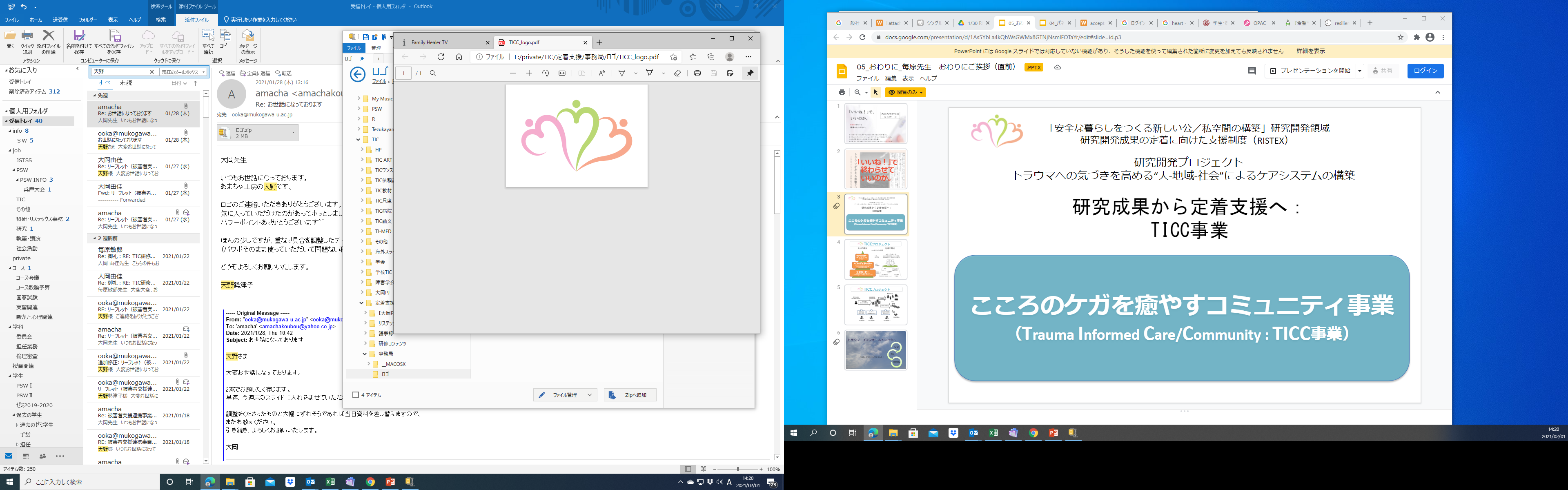 １．TICCこころのケガを癒やすコミュニティ事業のサイト会員登録（無料）。

２．スマートフォンでのご登録も可能です。

３．第1講から順に受講してください。
　　全講座修了までの所要期間（目安）は6ヶ月です。

４．何度でも受講可能です。
２
２：新規会員登録について
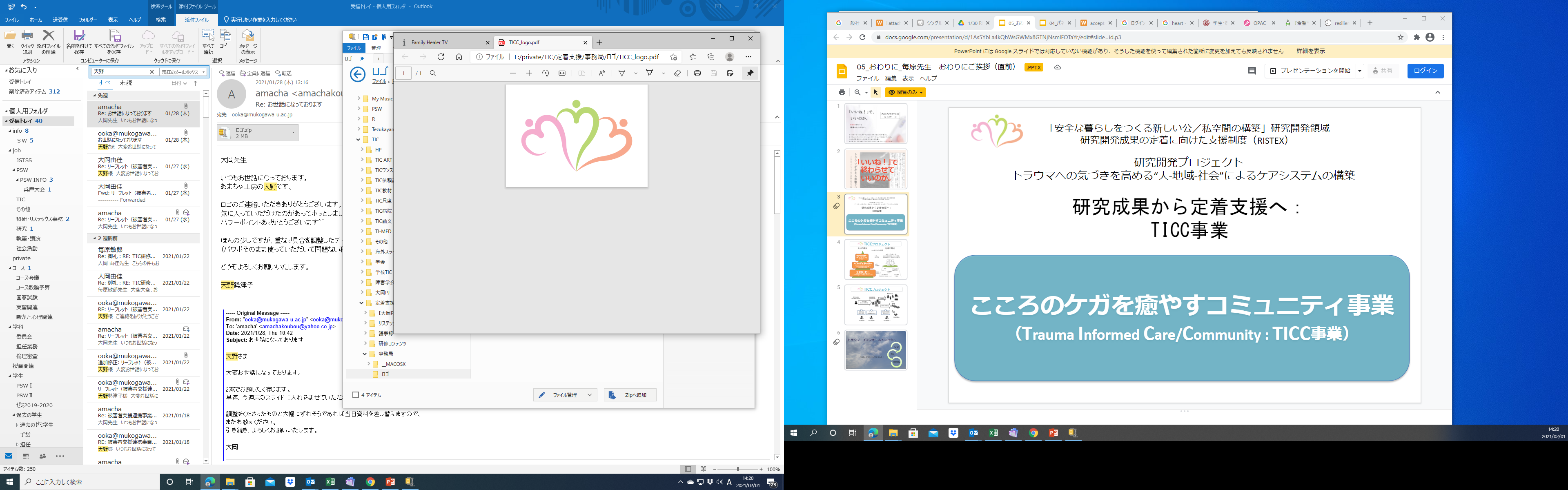 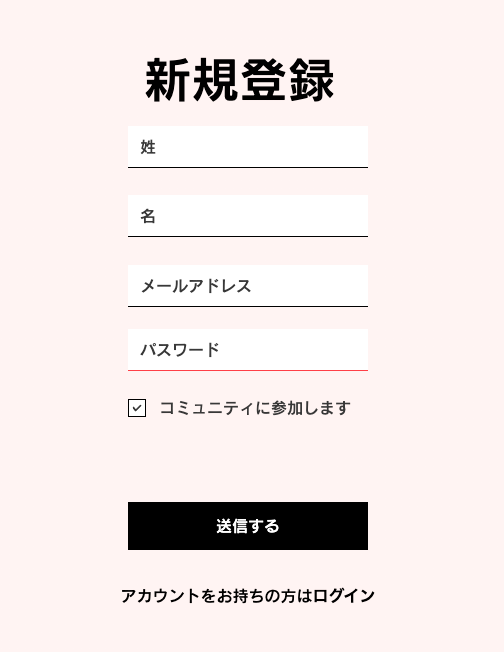 ①TICCホームページ右上の「会員ページ」を
　クリックすると新規登録画面が開きます。

②姓・名・メールアドレス・パスワードを入力し、
　送信ボタンをクリック。

③送信後、「トラウマインフォームドケア事務局」
　より、「メールアドレス認証のお願い」のメール
　をお送りします。受信後「メールアドレスを認証
　する」をクリックしてください。

※すでにご登録されている方は、5ページにお進み
　ください。
３
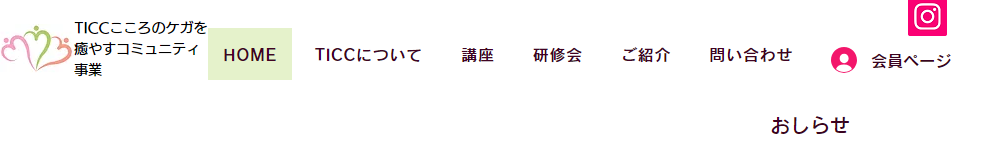 ３：ログイン方法
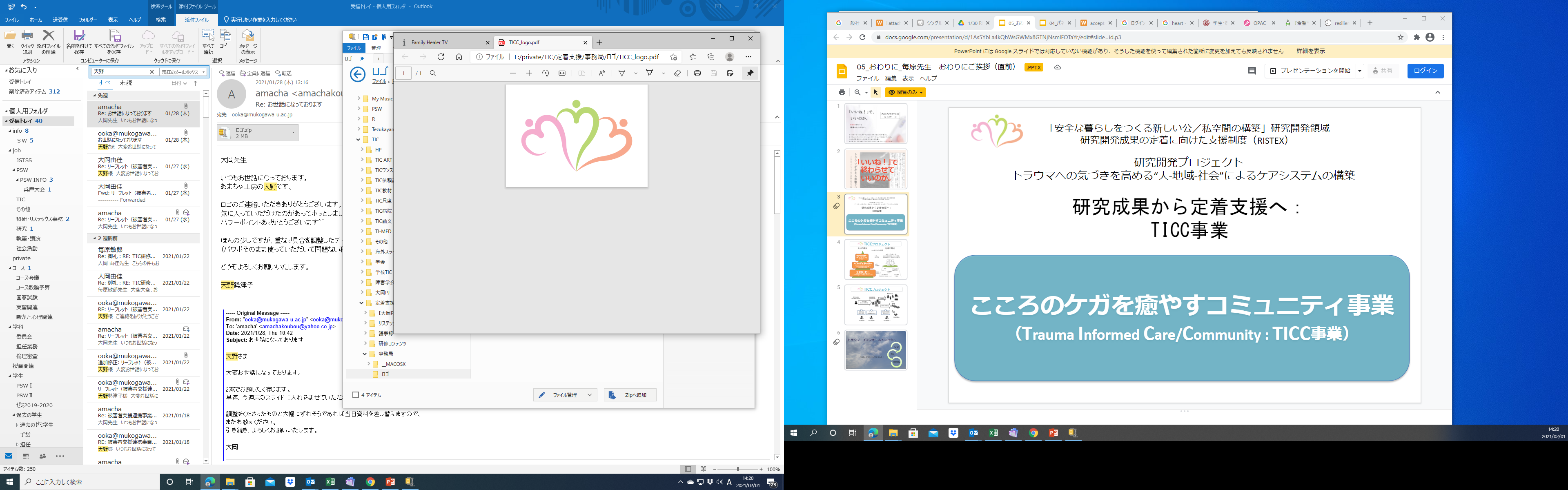 ④画面右上の「会員ページ」から
　ログイン画面にお進みください。
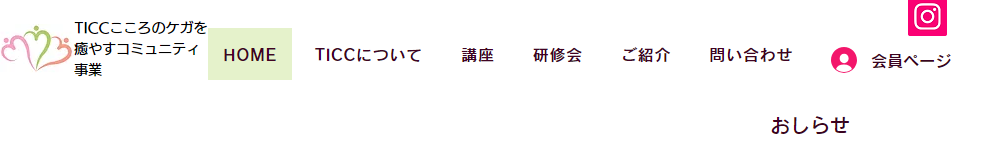 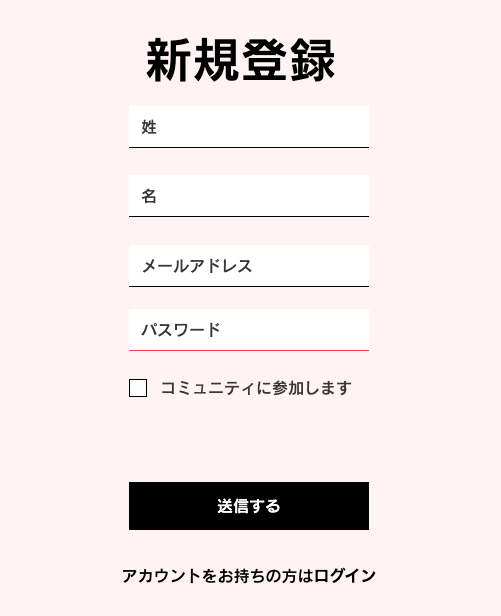 ⑤画像内赤印の「ログイン」をクリック
　してください。
４
３：ログイン方法
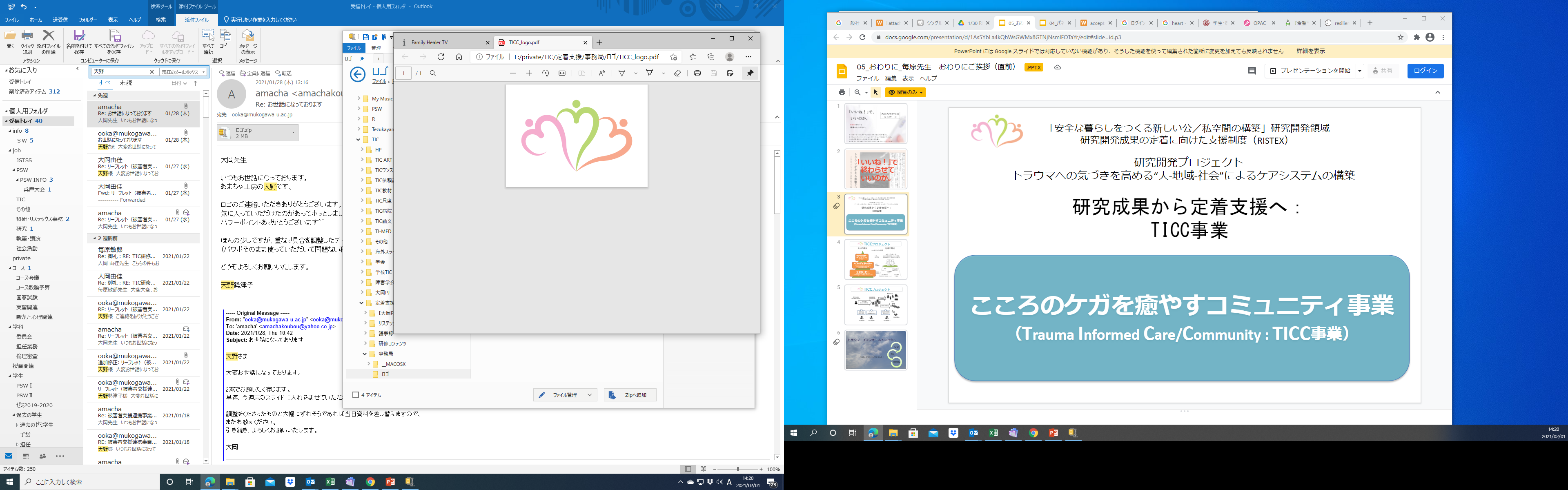 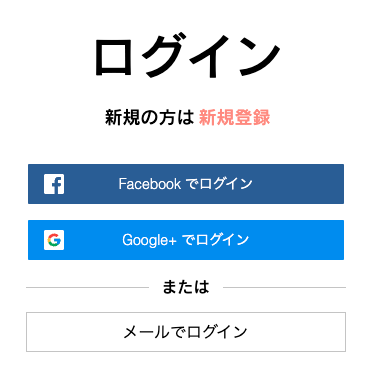 ⑥画像（上）の赤印の【メールでログイン】　
　をクリックし、メールアドレス・パスワー
　ドの入力画面にお進みください。





⑦画像（下）、メールアドレス・パスワード　
　を入力し、【ログイン】をクリックしてく　
　ださい。
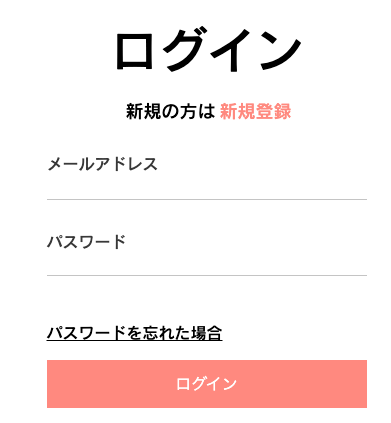 ５
４：オンライン講座の受講までの流れ
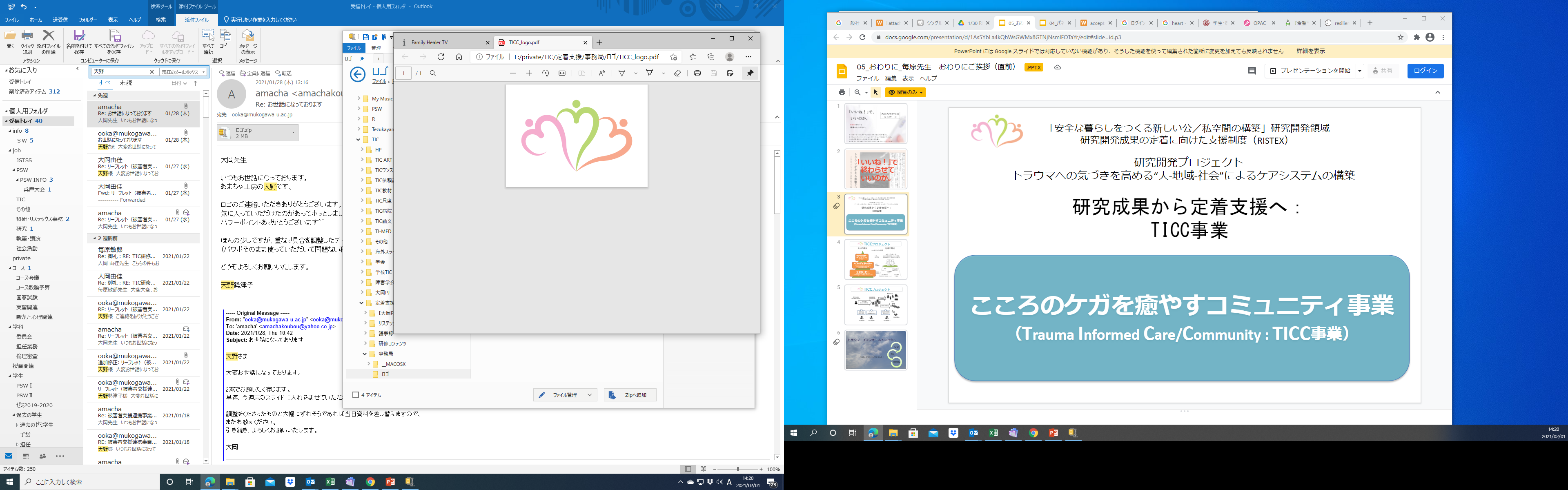 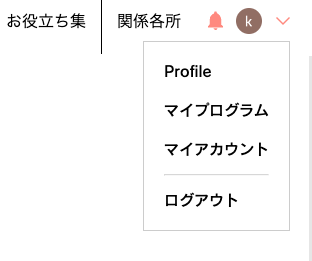 ⑧画像赤印の「マイアカウント」を選択。
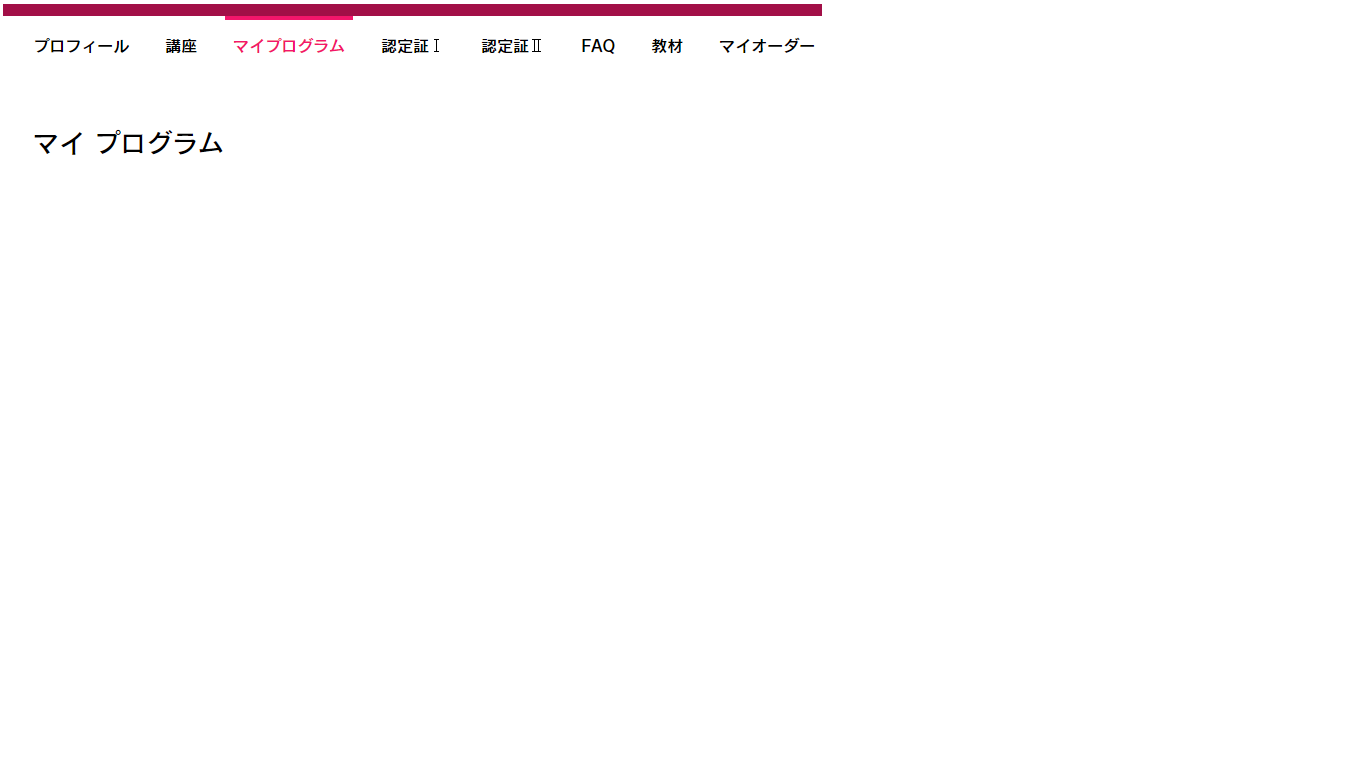 ⑨「講座」にお進みください。
６
４：オンライン講座の受講までの流れ
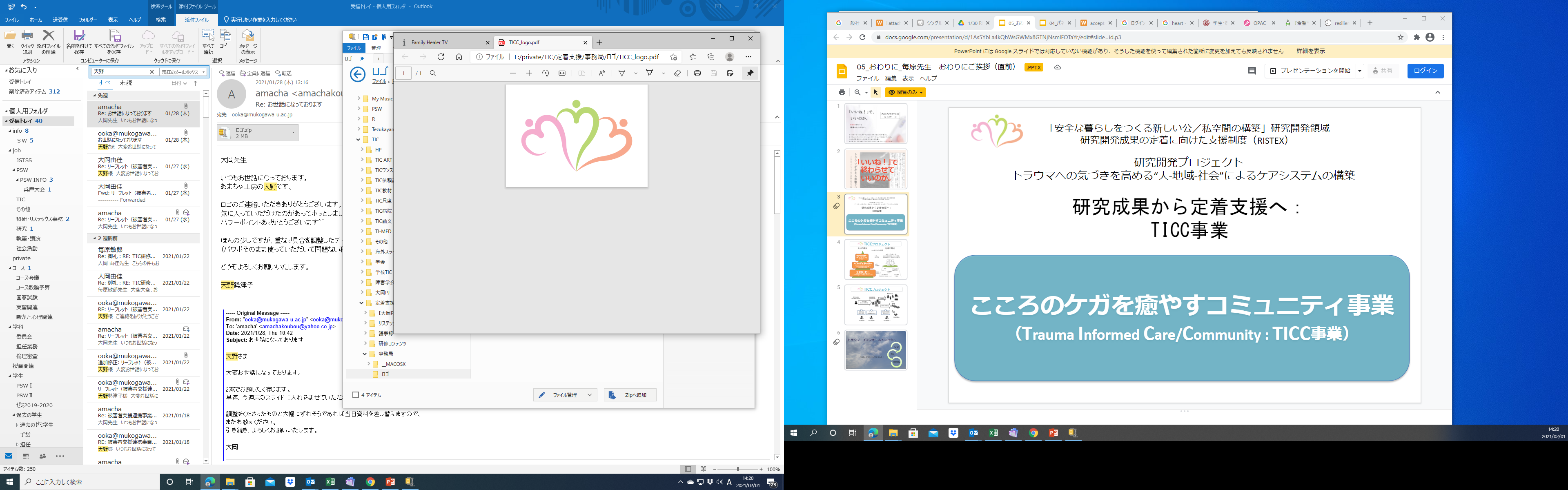 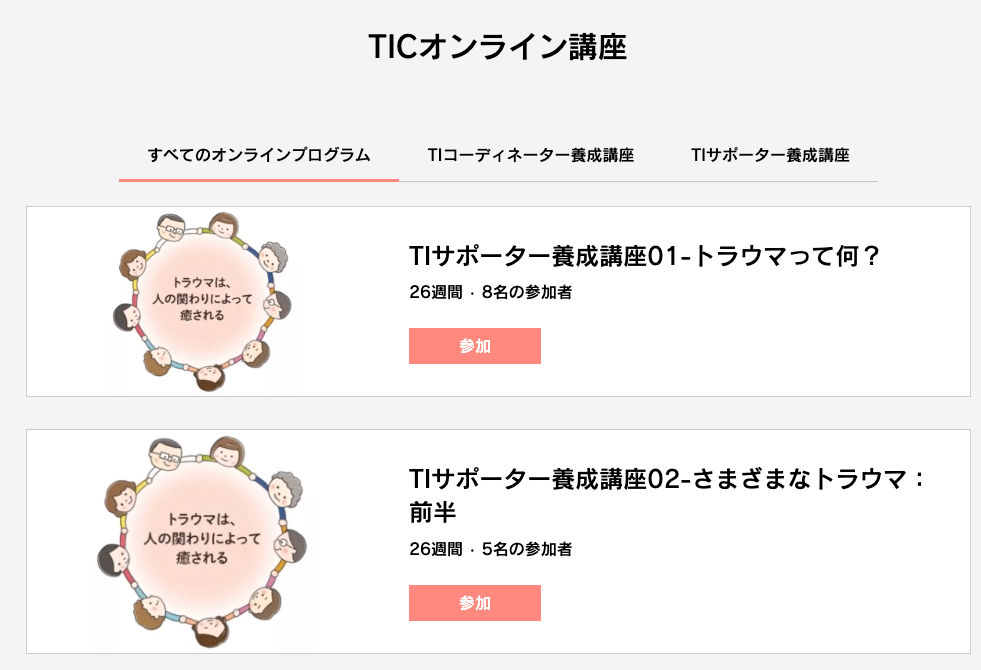 ⑩受講される講座の【参加】をク
　リックしてください。
７
４：オンライン講座の受講までの流れ
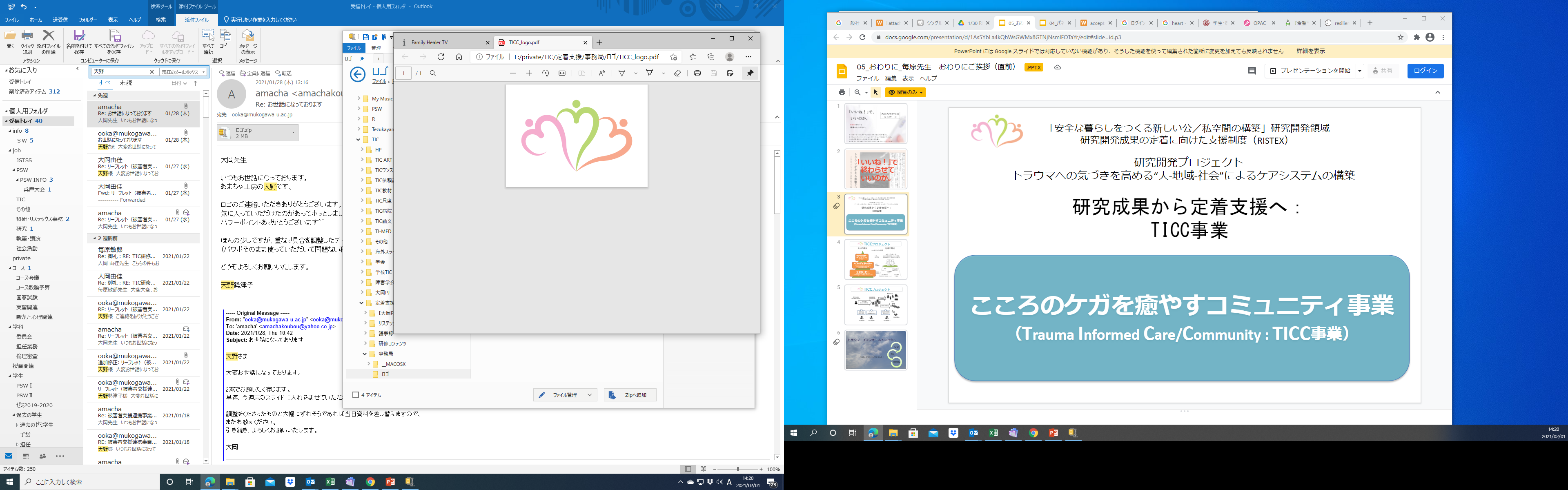 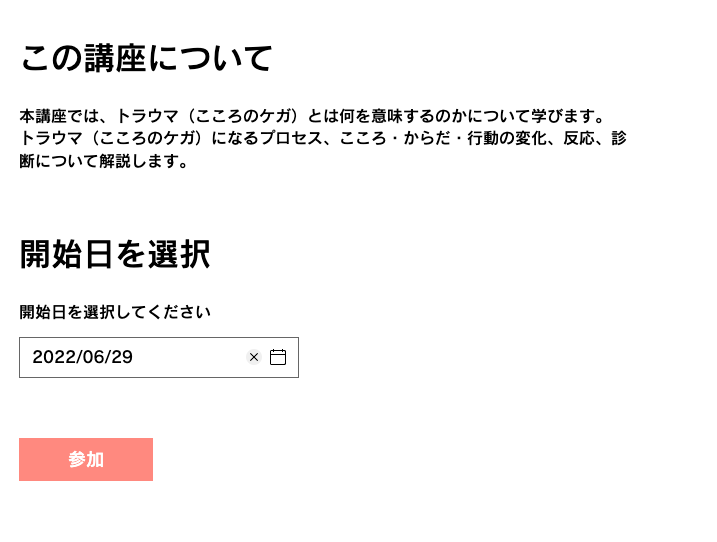 ⑪開始日を設定後、赤印【参加】をク
　リックし、受講を開始してください。
８
５：オンライン講座の受講方法
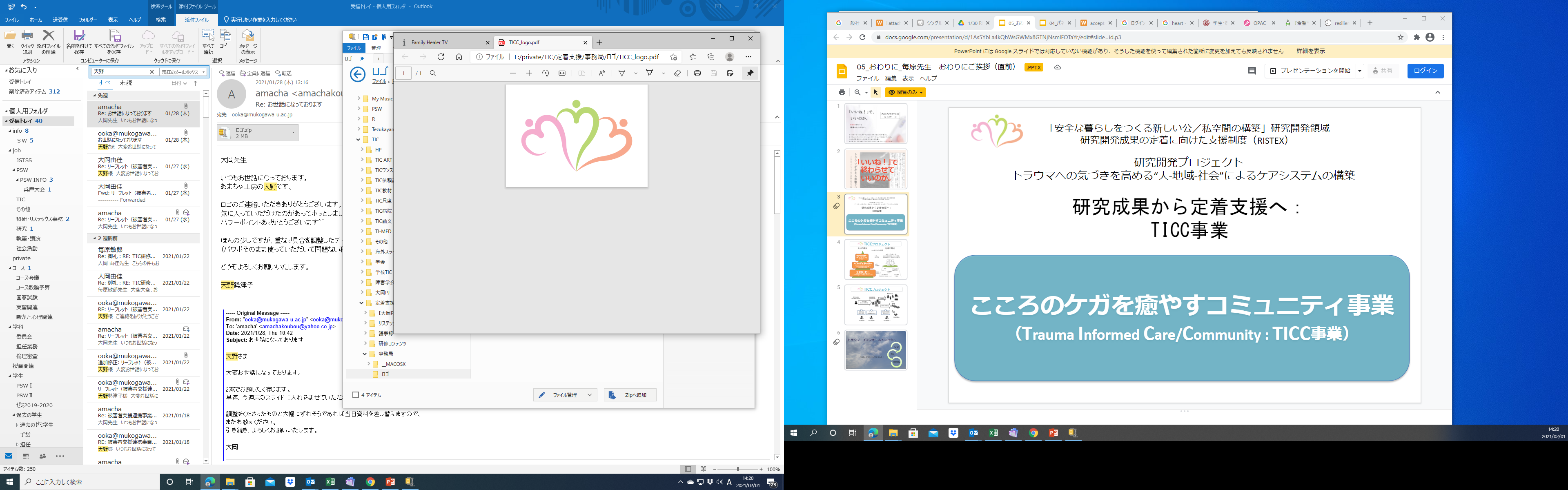 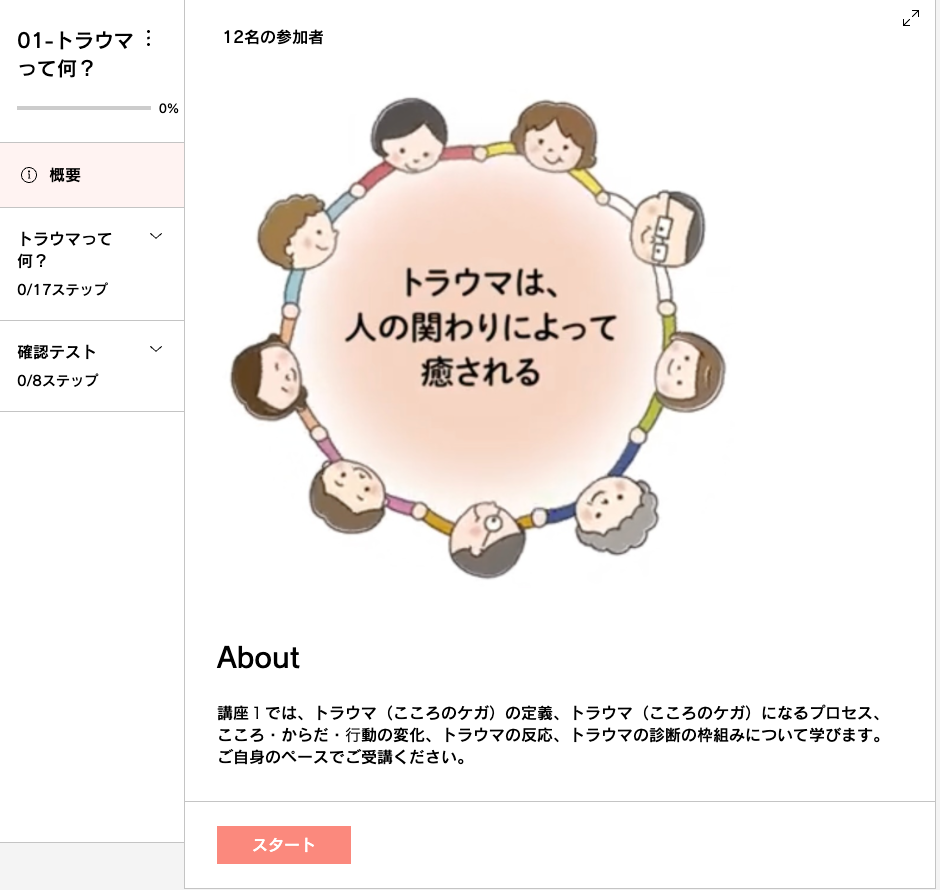 ⑫受講者の方のペースで進めていただ　
　けます。
　【スタート】ボタンを押して開始
　してください。
９
５：オンライン講座の受講方法
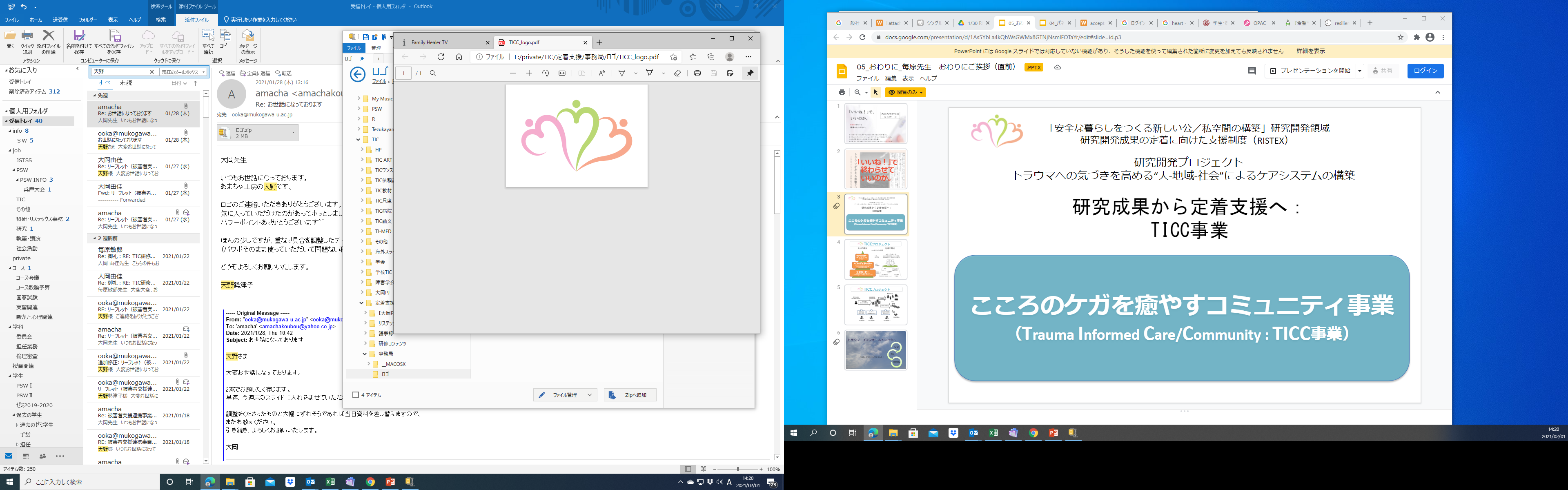 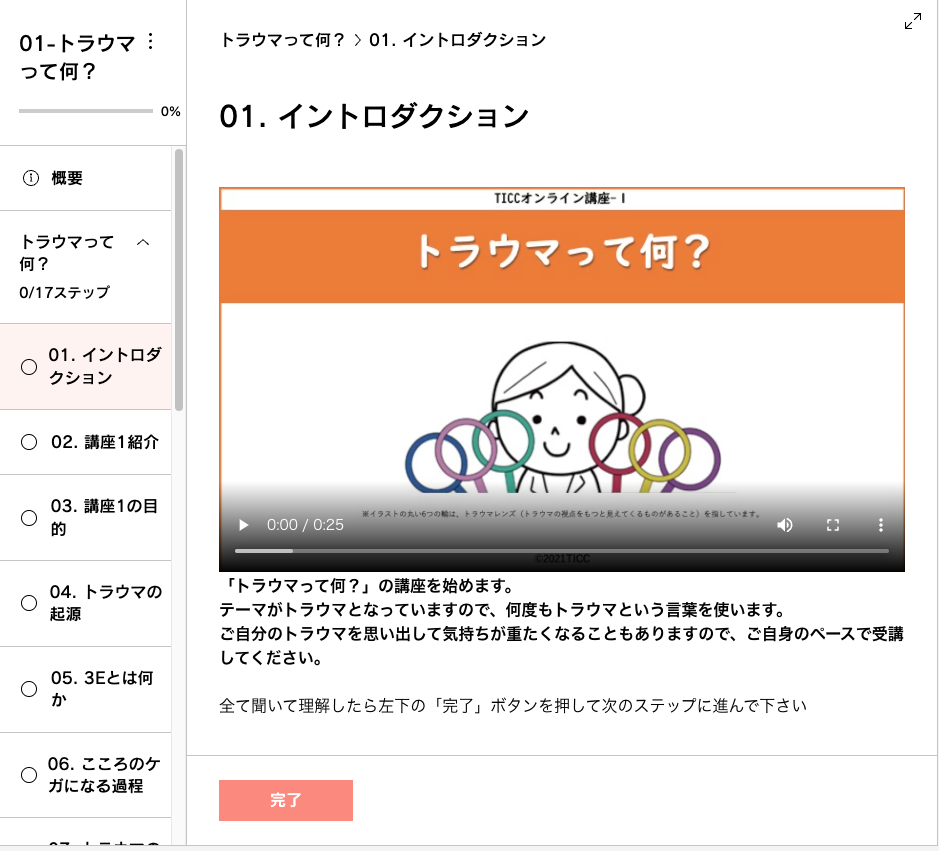 ⑬▶ボタンをクリックすると、動画が　
　再生されます。
　動画は何度も再生することが可能です。

⑭視聴後、左下赤印の【完了】をクリッ　
　クして次のスライドへお進みください。

　右下の︙から動画の再生速度の調整
　が可能です。
１０
５：オンライン講座の受講方法
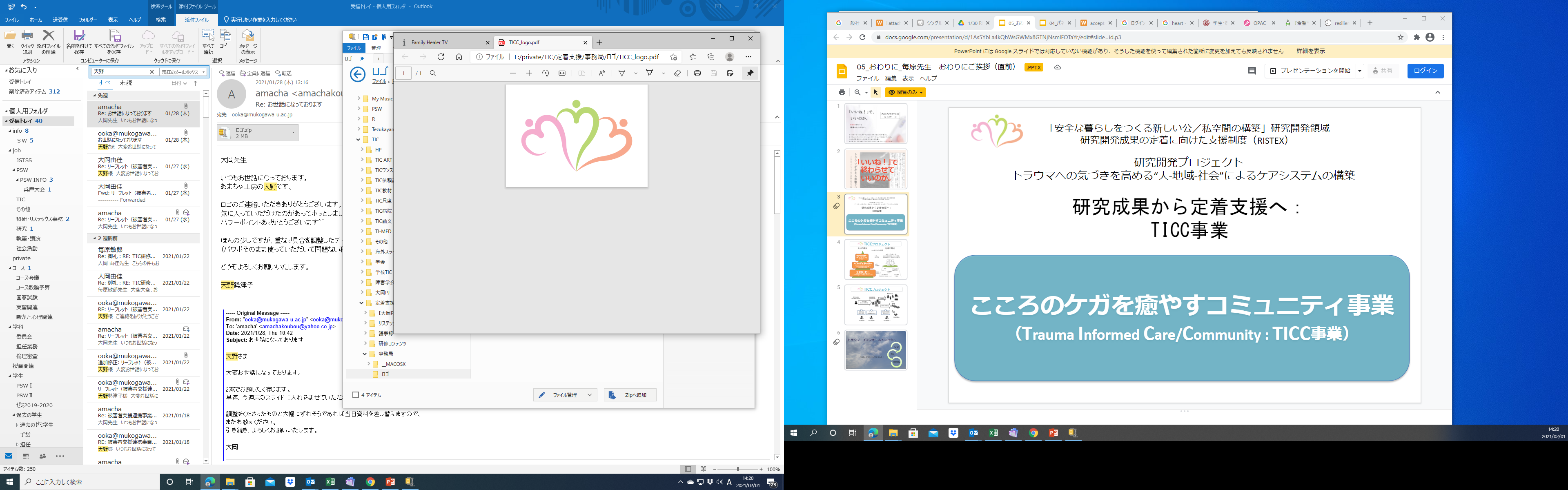 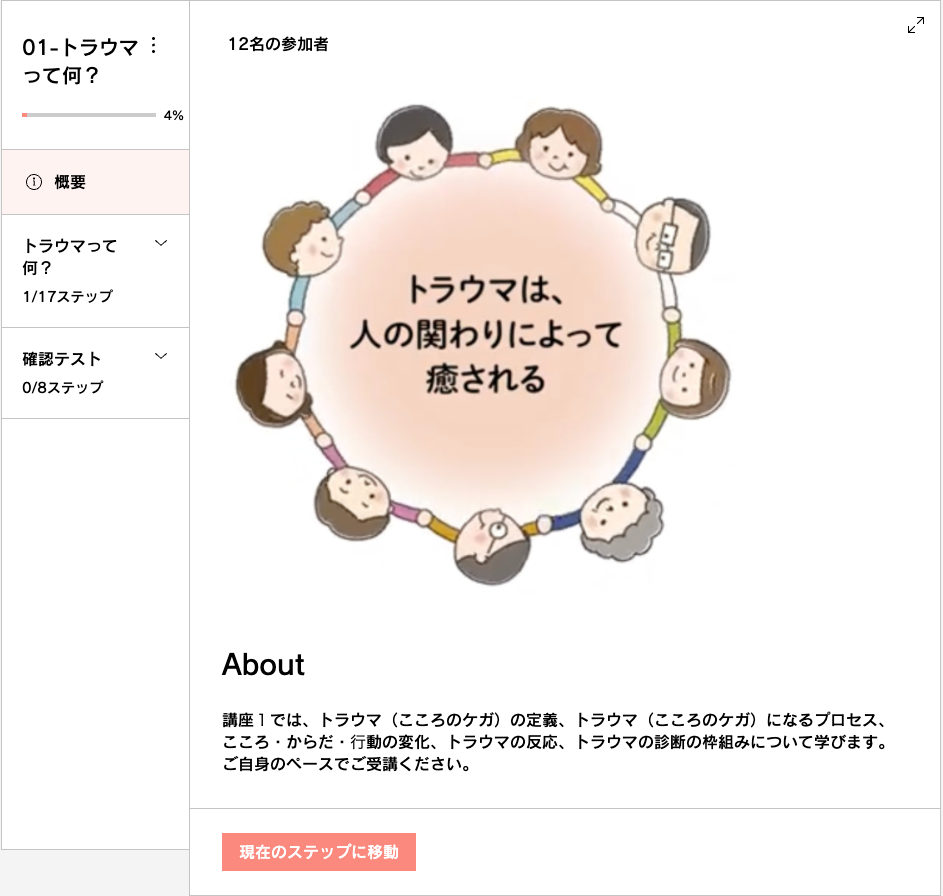 ・中断した場合は、再ログイン後、
　赤印の【現在のステップに移動】をク
　リックしますと、続きから受講するこ
　とが可能です。

・右上の赤印の矢印で全画面表示になり
　ます。

一緒に学んでいきましょう！！！
１１